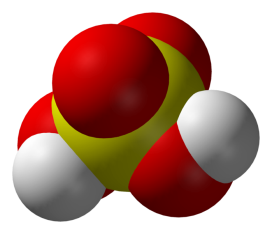 Кислоты
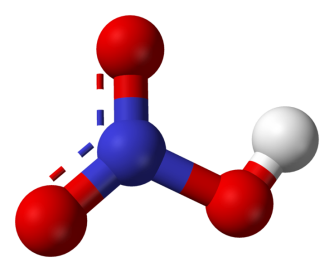 Политова Светлана Викторовна,
 
учитель химии ГБОУ СОШ № 1352
 
г. Москвы
Распределите кислоты
Бескислородные
Кислородсодержащие
H2S
H2CO3
HNO3
HCl
Установите соответствие
Название кислоты
Формула
Сернистая
H2S
Фтороводородная
H2SO3
Сероводородная
HNO2
Азотистая
HF
Вставьте пропущенные слова
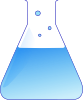 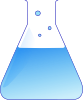 Кислоты:H2S, H2CO3 –
..................................
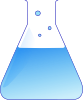 Кислоты:HCl, HNO3, HBr –
……………………….
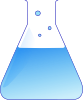 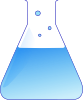 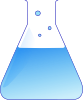 Кислоты:H3AsO4, H3PO4 –
……………………….
одноосновные
двухосновные
трехосновные
Тестовые задания
Какая из кислот является слабой кислотой:
H2S
H2SO4
HNO3
HCl
Кислоты
Оксиды
Оксид фосфора (V)
Оксид углерода (IV)
Оксид магния
Оксид алюминия
Фосфорный ангидрид
Углекислый газ
Жженая магнезия
Глинозем
Кислотный
Кислотный
Основный
Амфо-
терный
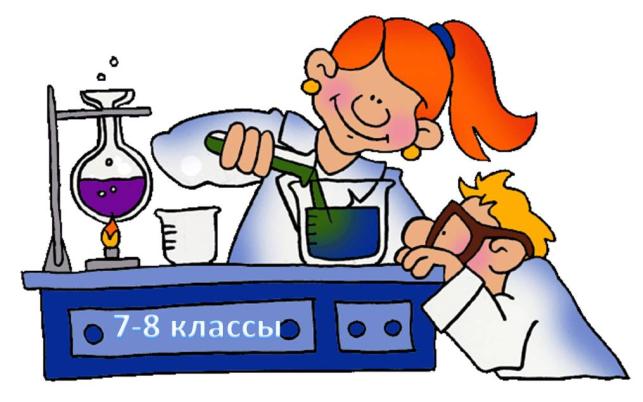 Соблюдай технику безопасности!
Пробирка
Колба
Спиртовка
Защитные очки
Бескислородные кислоты
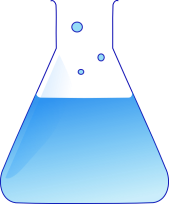 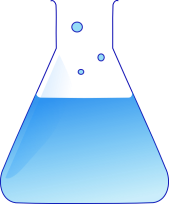 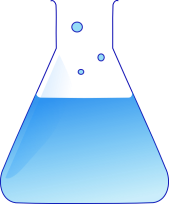 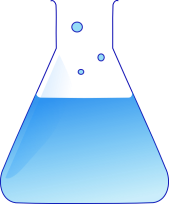 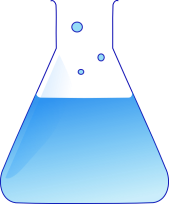 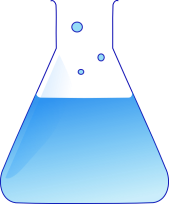 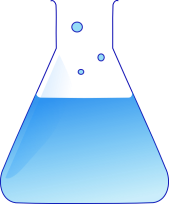 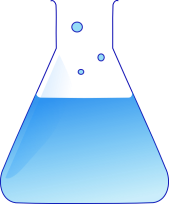 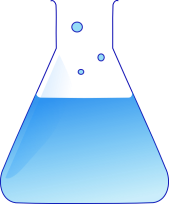 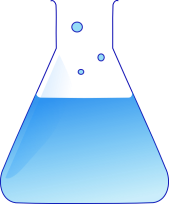 H2S
HNO3
H2CO3
HCl
HBr
HCN
HClO4
HI
H2Se
H2SO4
Найди индексы
H2SO4, 2HNO3, 4H3PO4, H2Se, 7H2SO3, HClO4, 1HCl, 6HNO2
коэффициент
индекс
2HNO2
Найди кислоту
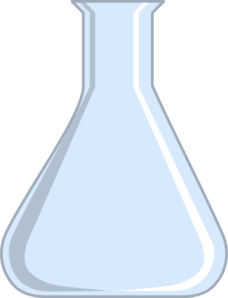 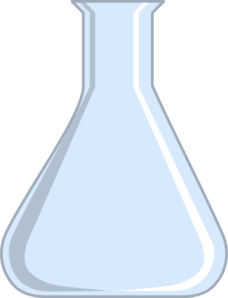 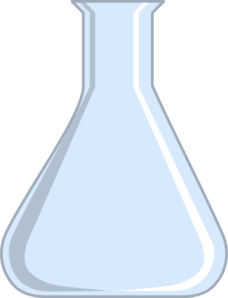 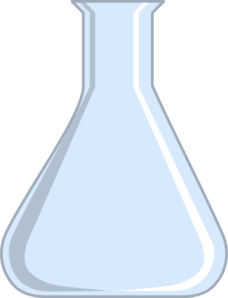 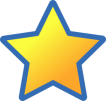 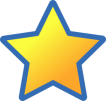 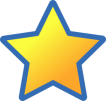 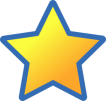 HClO4
H2CO3
H2SO3
H3PO4
Хлорная
Угольная
Сернистая
Фосфорная
Хлорная
Фосфорная
Сернистая
Угольная
Укажи лишний столбик
HCl
HClO4
HBr
H2O
H2SiO3
H2Te
Лишний
CO2
H2SO3
H3PO4
H2S
H2S
HNO3
Собери картинку
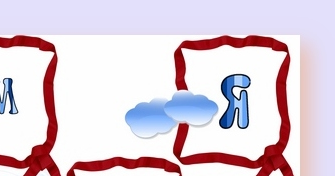 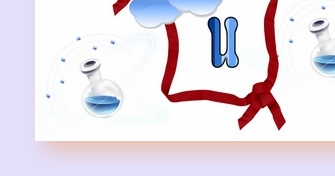 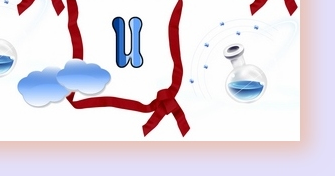 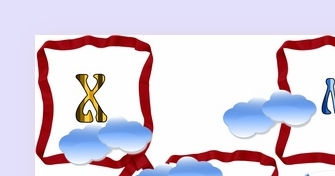 Отгадай класс веществ
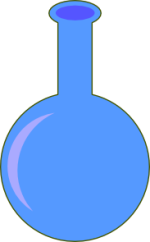 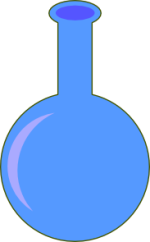 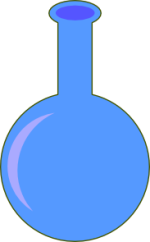 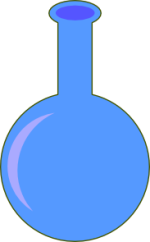 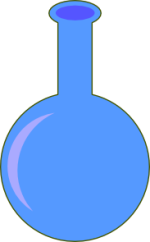 HCl
HF
HClO4
H2S
H3PO4
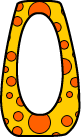 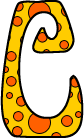 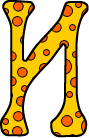 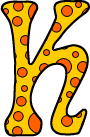 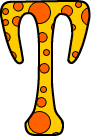 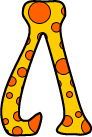 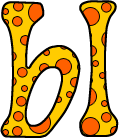 Ссылки:
http://0.tqn.com/d/chemistry/1/0/P/a/sulfuricacid.jpg- модель серной кислоты;
http://2.imimg.com/data2/JW/XC/MY-741063/nitric-acid-250x250.jpg - азотная кислота;
http://www.clker.com/inc/svgedit/svg-editor.html?paramurl=/inc/clean.html?id=3190 – химическая посуда;
http://www.clker.com/inc/svgedit/svg-editor.html?paramurl=/inc/clean.html?id=3264 – колба;
http://www.clker.com/inc/svgedit/svg-editor.html?paramurl=/inc/clean.html?id=28904 – штатив с пробирками;
http://www.clker.com/inc/svgedit/svg-editor.html?paramurl=/inc/clean.html?id=3259 – колба;
http://3planeta.ucoz.ru/risunok2.jpg - химический опыт;
http://www.clker.com/inc/svgedit/svg-editor.html?paramurl=/inc/clean.html?id=23538 – звезда;
http://biouroki.ru/workshop/abc.html - мастерская «Рисуем красивые буквы».